かるたの聖地・近江神宮での競技かるた体験
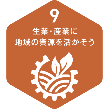 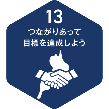 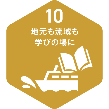 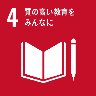 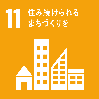 自 然
環 境
産 業
歴 史
文 化
経 済
漫画や映画の「ちはやふる」で知られる競技かるた、大津は「ちはやふる」の舞台にもなっており、多くの大会が行われています。「競技かるたの殿堂」といわれる近江勧学館で競技かるたの世界に触れる体験です。上の句の「きまり字」の書いたかるたを使用するため、ひらがなさえ読めれば百人一首を覚えていなくても、気軽に体験することができます。
かるたの聖地、近江神宮について調べてみる。
競技かるた、小倉百人一首について調べてみる。
大津市の競技かるたのような地域に根付いた文化を調べてみる。
かるたの聖地で競技かるたを体験する。
現地の方から、競技かるたの魅力や歴史について学ぶ。
現地ではどんな課題があるかを理解する。
現地では課題解決のために、どんな取組を実施しているか聞いてみる。
自分の身の回りにある伝統文化・産業等についてまとめる。
経験してみて感じたこと、気づいたことを発表する。
地域の特色を地域活性化につなげる手法を考えてみる。
SDGsの観点で、自分が伝統継承にどう関われるのかを発表する。
びわ湖大津ならではの体験。かるたの聖地で、楽しく競技かるたを体験
漫画・映画「ちはやふる」の舞台、天智天皇ゆかりの近江神宮で競技かるたの歴史を学びます。
地域に根付いたコンテンツを、どうやって地域活性化につなげるかを考えます。
自分の住む地域の伝統文化・産業等の継承について考える機会に。
9:30 近江勧学館集合
　　　　競技かるたについてのレクチャー
　　　　ルール説明
　　　　競技かるたの体験
11:00 終了
終了後、近江神宮自由見学
※宿泊ホテルでの実施も可能
実施希望日の４ケ月前までに仮予約いただき、ご相談ください。
　 日程調整のうえ、詳しい実施条件をご案内いたします。　 
かるた体験が17時以降にかかる場合は別途夜間料金が必要となります。
ご希望に応じてアレンジ可能です。
　 例）有段者の実演観覧、有段者と対戦してみたい等。